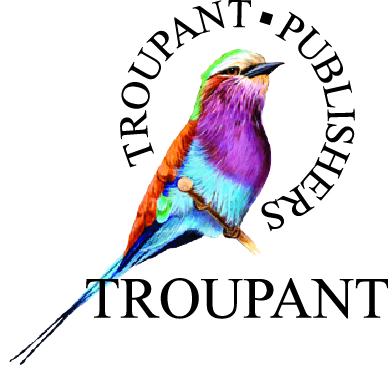 TERMS AND CONDITIONS
 
These PowerPoint slides are a tool for lecturers, and as such:
YOU MAY add content to the slides, delete content from the slides, print out the slides, and save the slides onto your computer or server.
YOU MAY NOT resell, reproduce or redistribute the content in any form whatsoever, without prior written permission from the copyright holder.
 
© Troupant Publishers (Pty) Ltd, 2016
Selected images used under licence from Shutterstock.com
Engineering ScienceN1
Module 4: Energy, work and power
Unit 4.1: Energy and conservation of energy
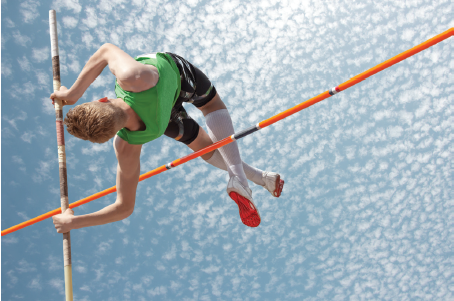 Figure 4.1: What energy conversions take place to enable the pole-vaulter to clear the bar?
Different forms of energy
Kinetic energyResulting from motion
Different forms of energy
Potential energyStored in a body or system

(gravitational potential energy)
Different forms of energy
Potential energy
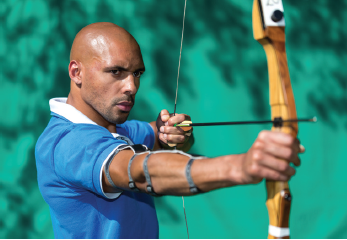 Figure 4.2: Elastic potential energy is stored in the drawn bowstring and will be transferred to the arrow when it is released
Different forms of energy
Heat energyMoving / vibrating molecules

Chemical energyStored in bonds between molecules
Different forms of energy
Electrical energyMade available by the flow of electric charge through a conductor
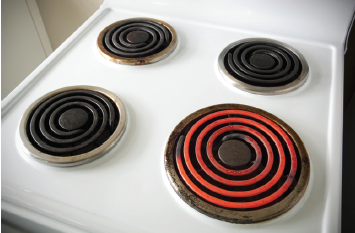 Figure 4.4: An electric stove converts electrical energy into heat energy
VIDEO: Work and energy
Conservation of energy
Law of conservation of energy
Energy cannot be created or destroyed; it can only be converted from one form into another or transferred from one object to another.
Conservation of energy
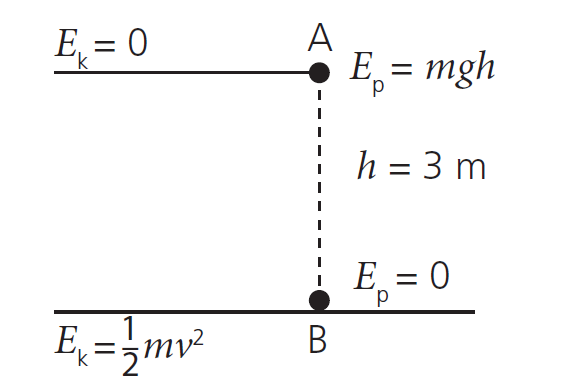 Figure 4.5: Potential energy converted to kinetic energy
VIDEO: Energy conservation and conversion
Sources of energy
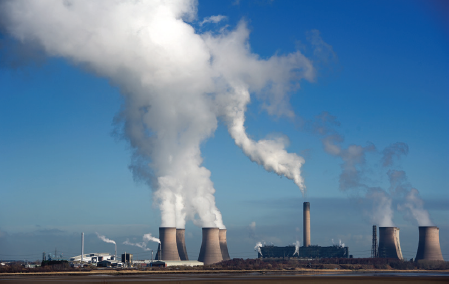 Figure 4.6: In a coal-burning power station, chemical energy in the coal is ultimately converted into electrical energy
Sources of energy
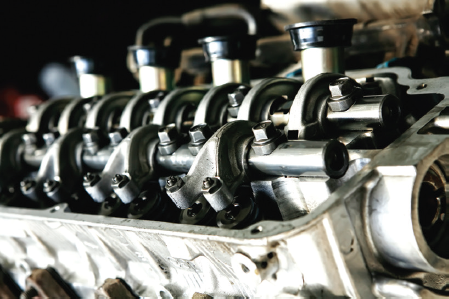 Figure 4.7: In the internal combustion engine of a motor car, chemical energy is converted to heat energy and then to kinetic energy, which is then transferred from the pistons to the other parts that drive the vehicle
Sources of energy
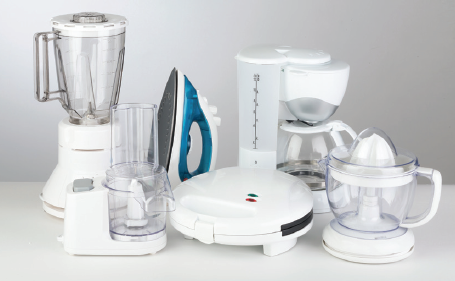 Figure 4.9: Electrical energy is converted into kinetic energy or heat energy in appliances such as blenders, toasters, irons, fans and electric motors
Activity 4.1
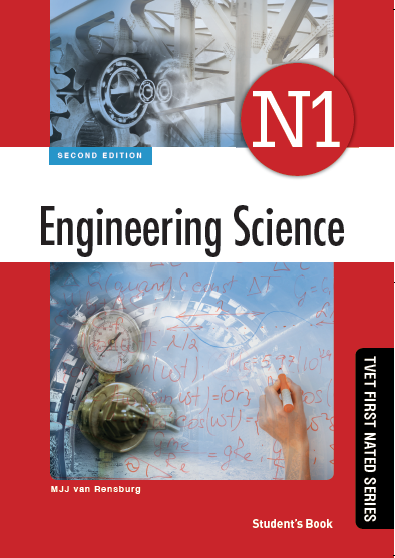 Test your knowledge of this section by completing Activity 4.1 (page 106 of your Student’s Book)
Unit 4.2: Work and power
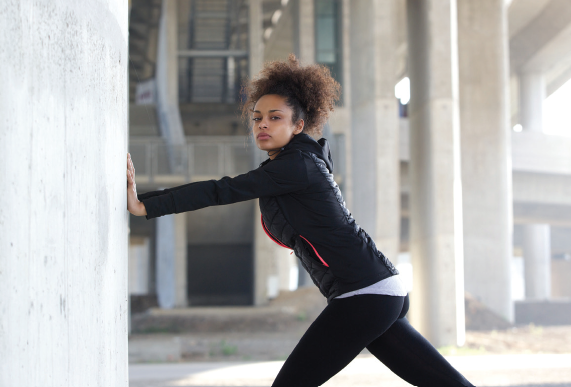 Figure 4.10: Is this athlete doing work when she pushes against the wall with all her strength?
VIDEO: Work and power
Work done
Work done
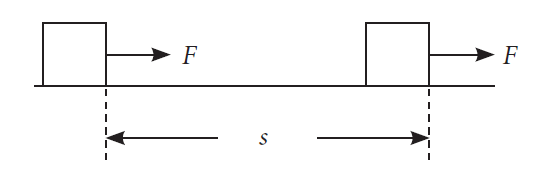 Figure 4.11: Work is done when a mass is displaced s units horizontally by force F
Work done
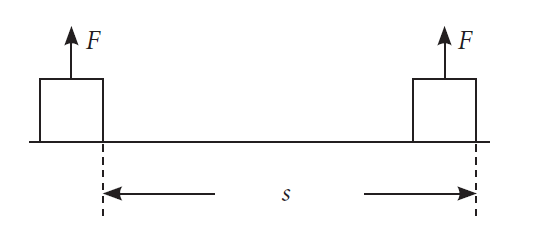 Figure 4.12: No work is done when two forces act perpendicular to the direction of the displacement
Work done
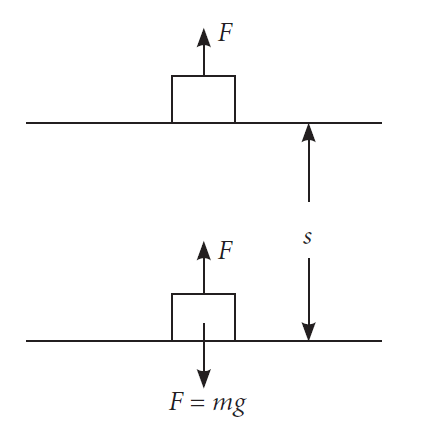 Figure 4.13: Work is done when a mass is lifted through s units vertically
Work done
When an applied force is not constant:
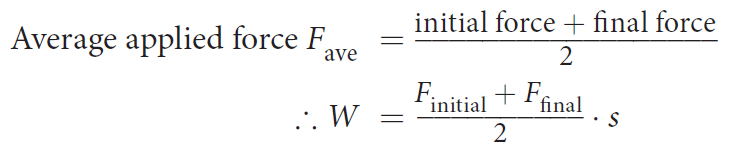 Power
Power
Force–distance graphs
Figure 4.16: A force–distance graph
Activity 4.2
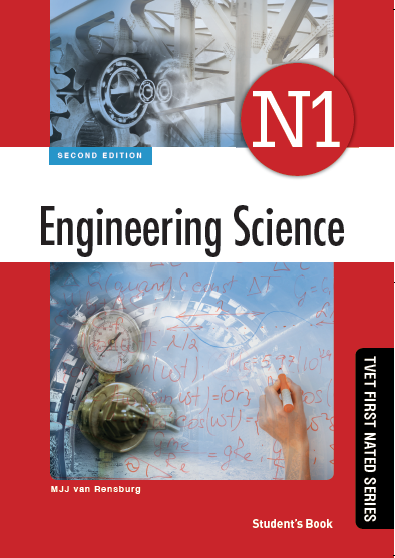 Test your knowledge of this section by completing Activity 4.2 (page 115 of your Student’s Book)
Summative assessment
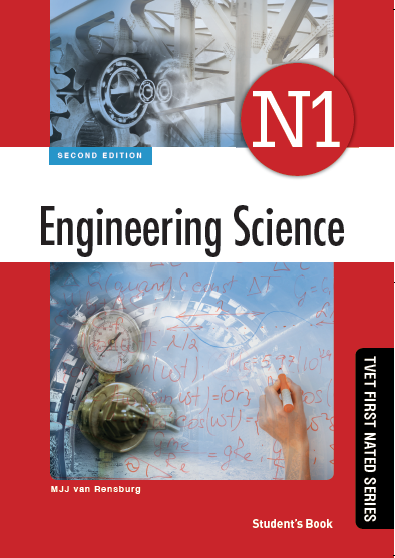 Read the module summary on page 117and then complete the summative activity on page 118